ONG Rescate Internacional
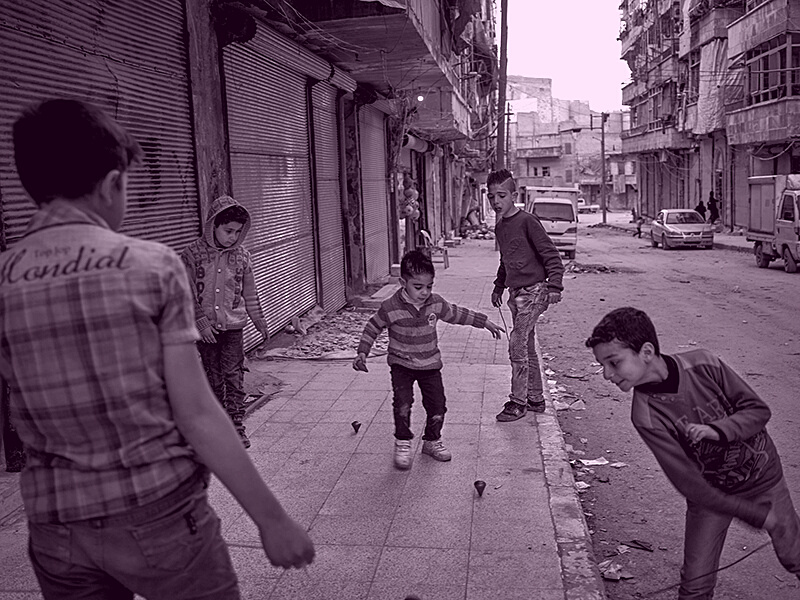 RESCATANDO 
VIDAS REFUGIADAS 
DESDE 1960
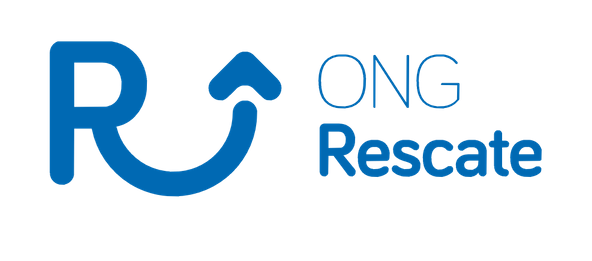 RECONSTRUYENDO UN FUTURO PARA ALEPO
La Fábrica de la Esperanza
Con más de 10 años de guerra, el conflicto de Siria ha provocado niveles inimaginables de devastación tanto a nivel humano como económico.  400.000 muertos y más de 10 millones de desplazados, el mayor número desde la II Guerra Mundial. 

Millones de persona abocadas al desempleo y la pobreza.
 
Nuestro proyecto se ejecuta en Alepo, ciudad gravemente dañada por los bombardeos pero fuera de las zonas de conflicto en la actualidad. Con él pretendemos alcanzar un sueño: el sueño de reconstruir hogares, de reconstruir familias, el sueño de empezar de nuevo en un país destruido por una guerra atroz.
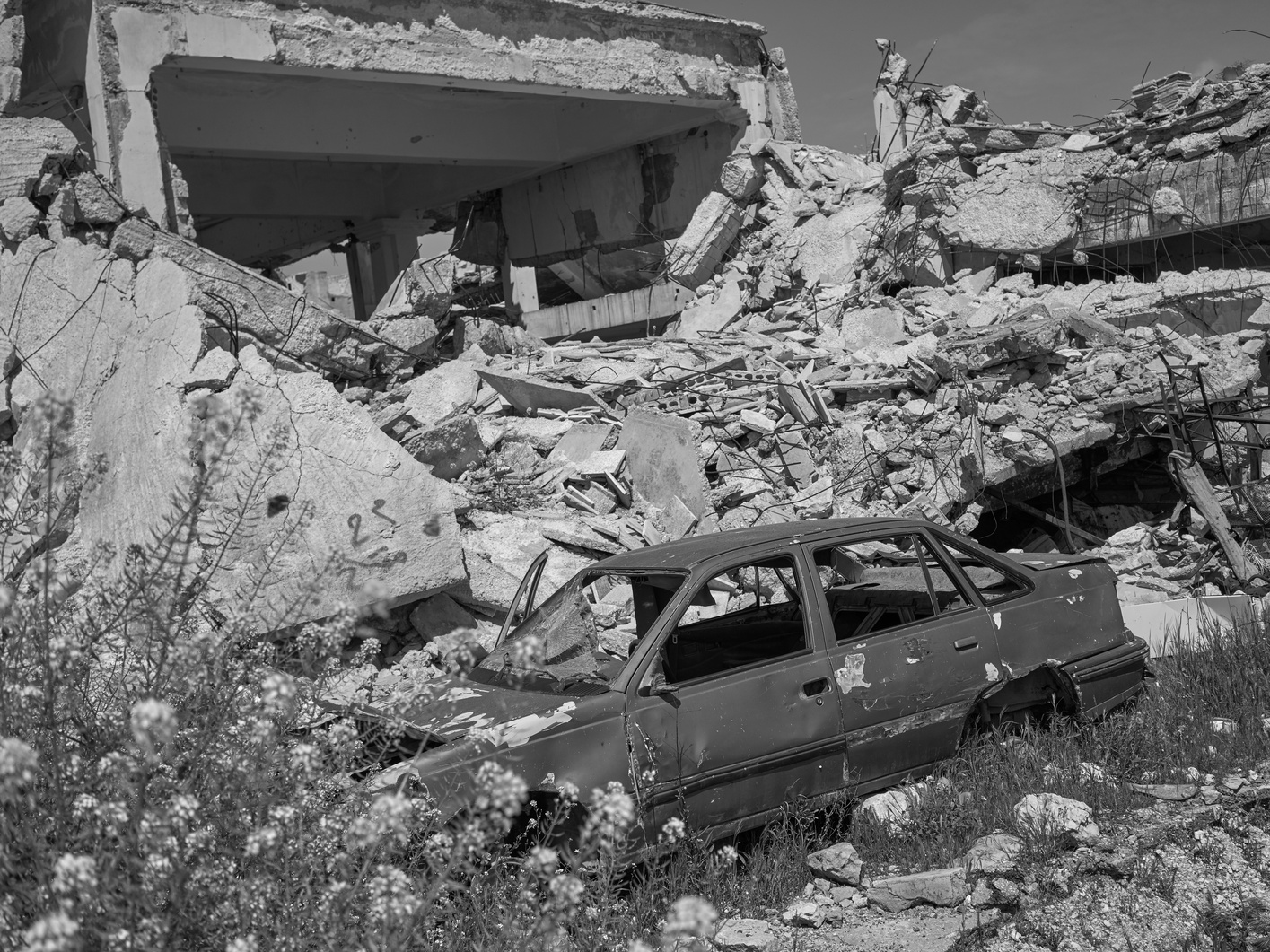 El sueño de recuperar una nueva vida.
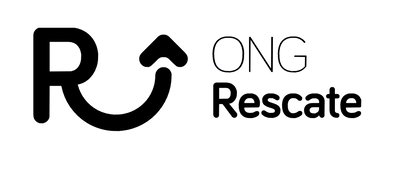 En 2018 ONG Rescate junto con el Programa de Desarrollo de Naciones Unidas (PNUD) pone en marcha un proyecto innovador en el país: una fábrica de producción de ladrillos en el barrio de Ramouseh a las afueras de Alepo.
¿CÓMO AYUDAR EN ESTA SITUACIÓN?
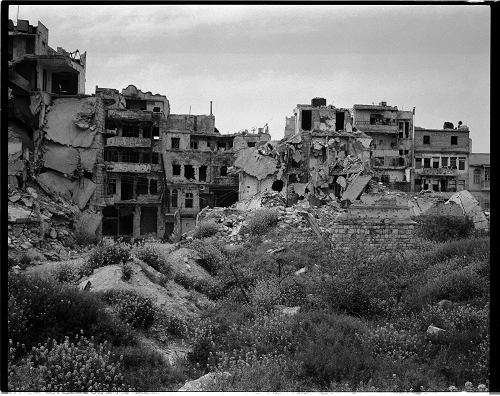 Alepo es una ciudad llena de escombros. Toneladas de escombros amontonados en las calles y miles de hogares destruidos a los que las familias no pueden volver.
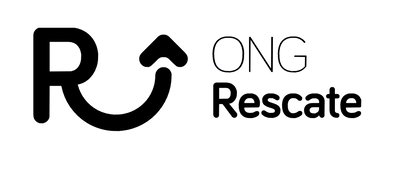 RESCATANDO SUEÑOS
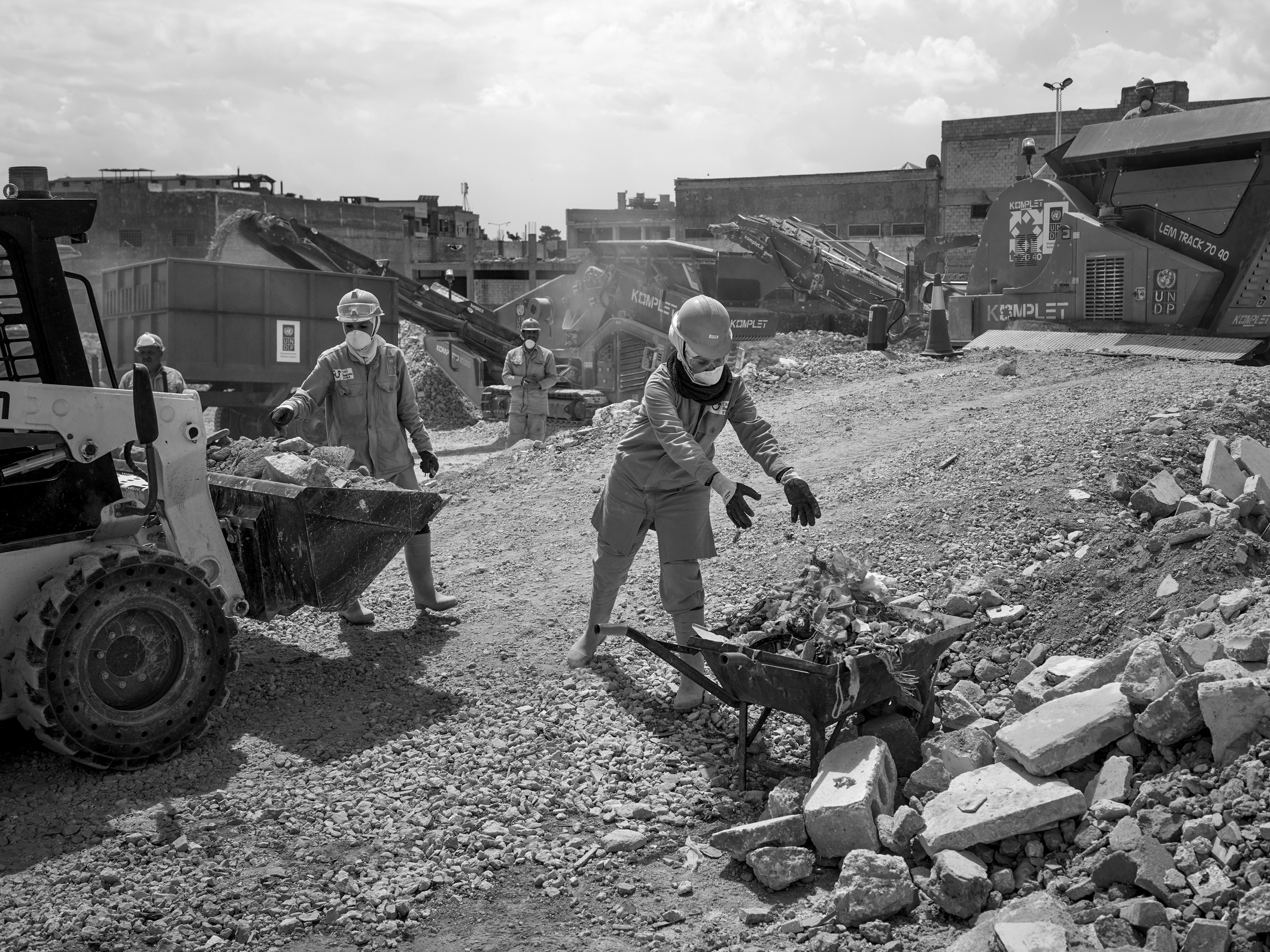 ¿Cómo se trabaja? Los escombros se recogen, se limpian de munición y artefactos sin explotar, y se llevan a la Fábrica, donde se clasifican y preparan. 10.000 m3 al año para fabricar más de 31.000 ladrillos de todos los tamaños, al año.

Los ladrillos y bloques de cemento se venden a precios inferiores a los del mercado para que sean accesibles a las familias más necesitadas.
Se han podido rehabilitar en un año más de 400 viviendas, escuelas, hospitales y centros de salud.
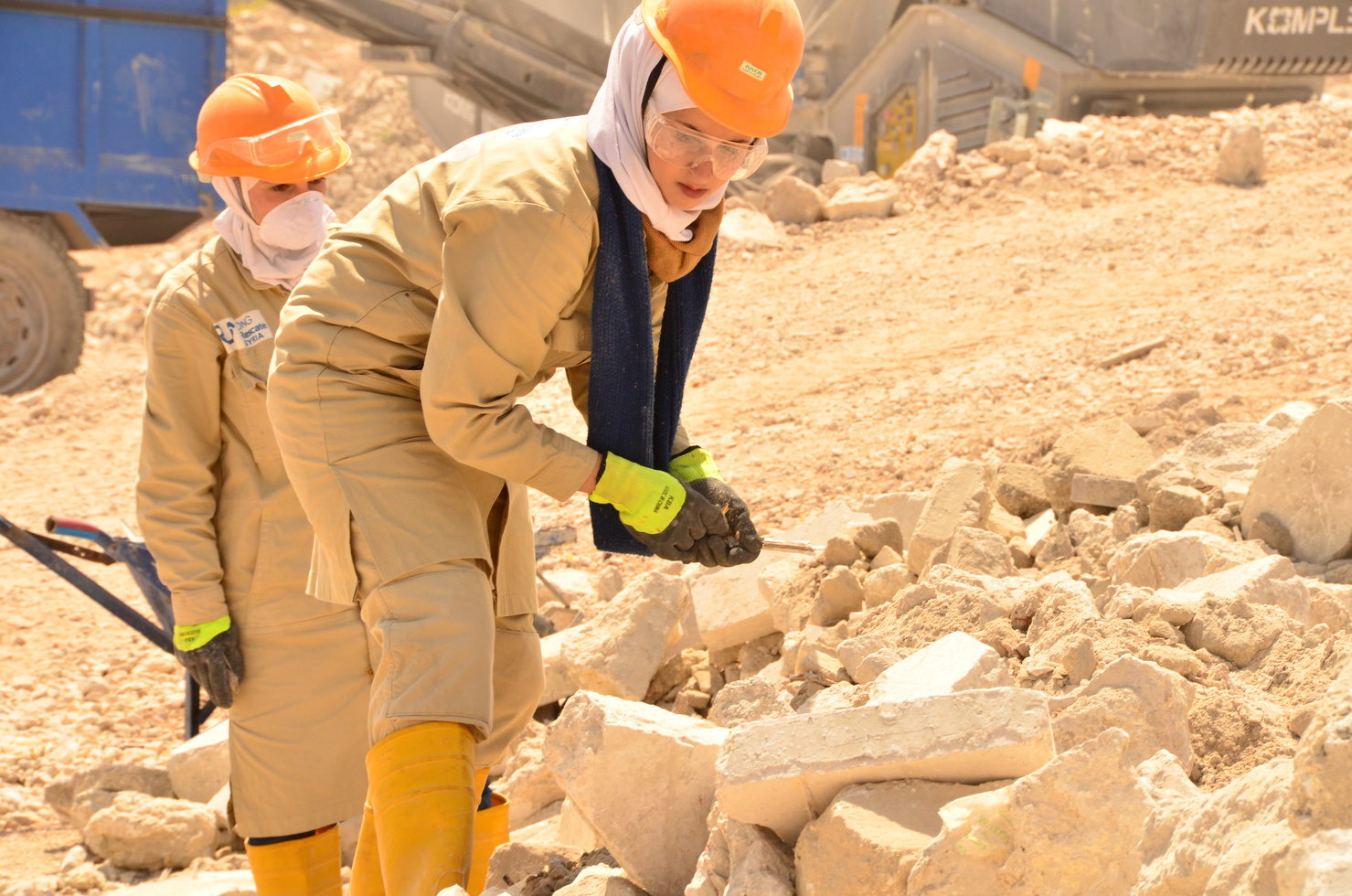 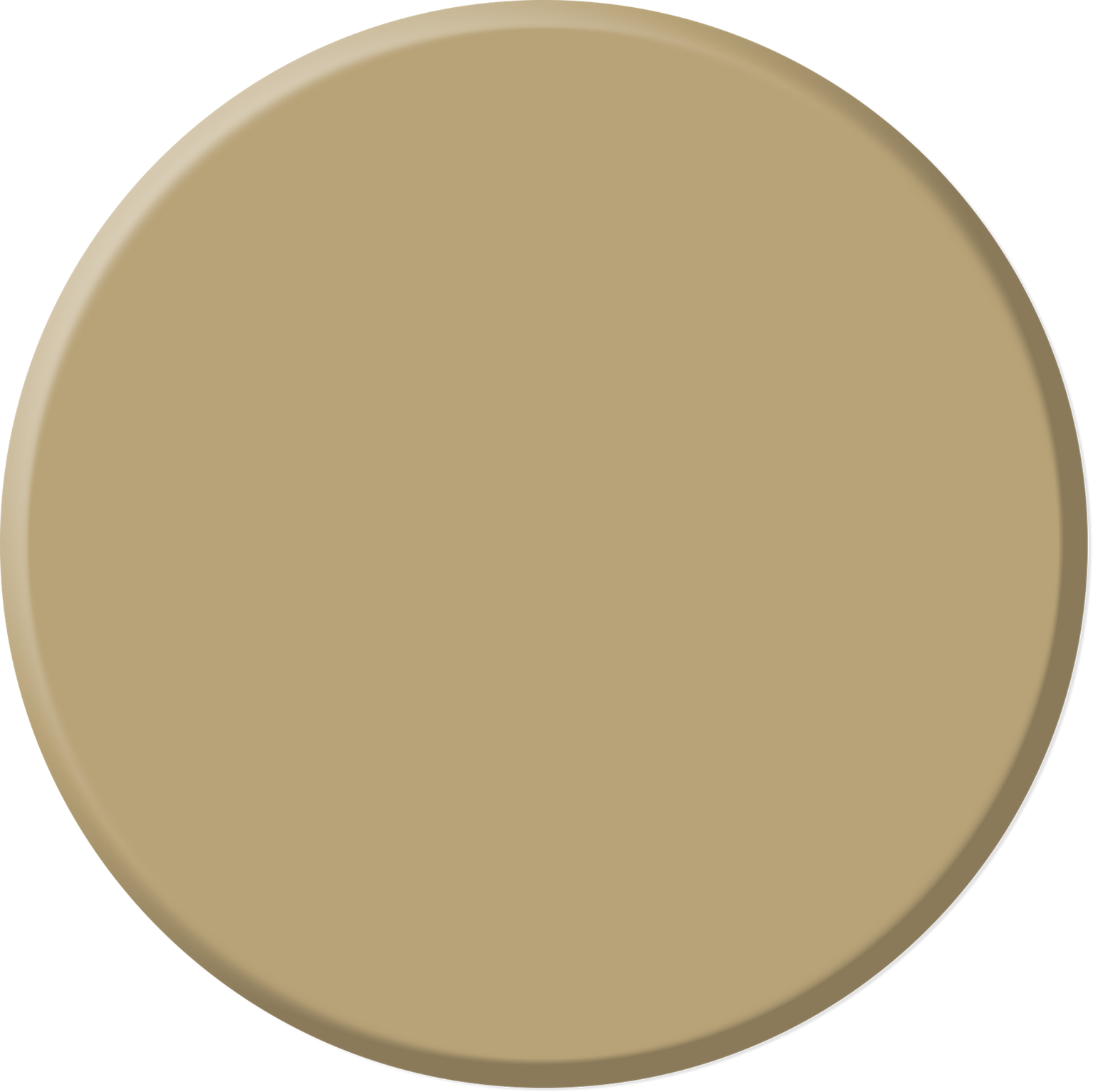 3 barrios de Alepo fueron limpiados de escombros consiguiendo un entorno más higiénico y saludable tanto a nivel físico como psicológico para una población de más de 15.000 personas, que empieza a ver borradas las huellas de la guerra en sus calles.
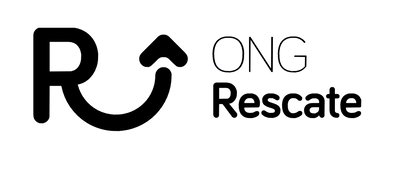 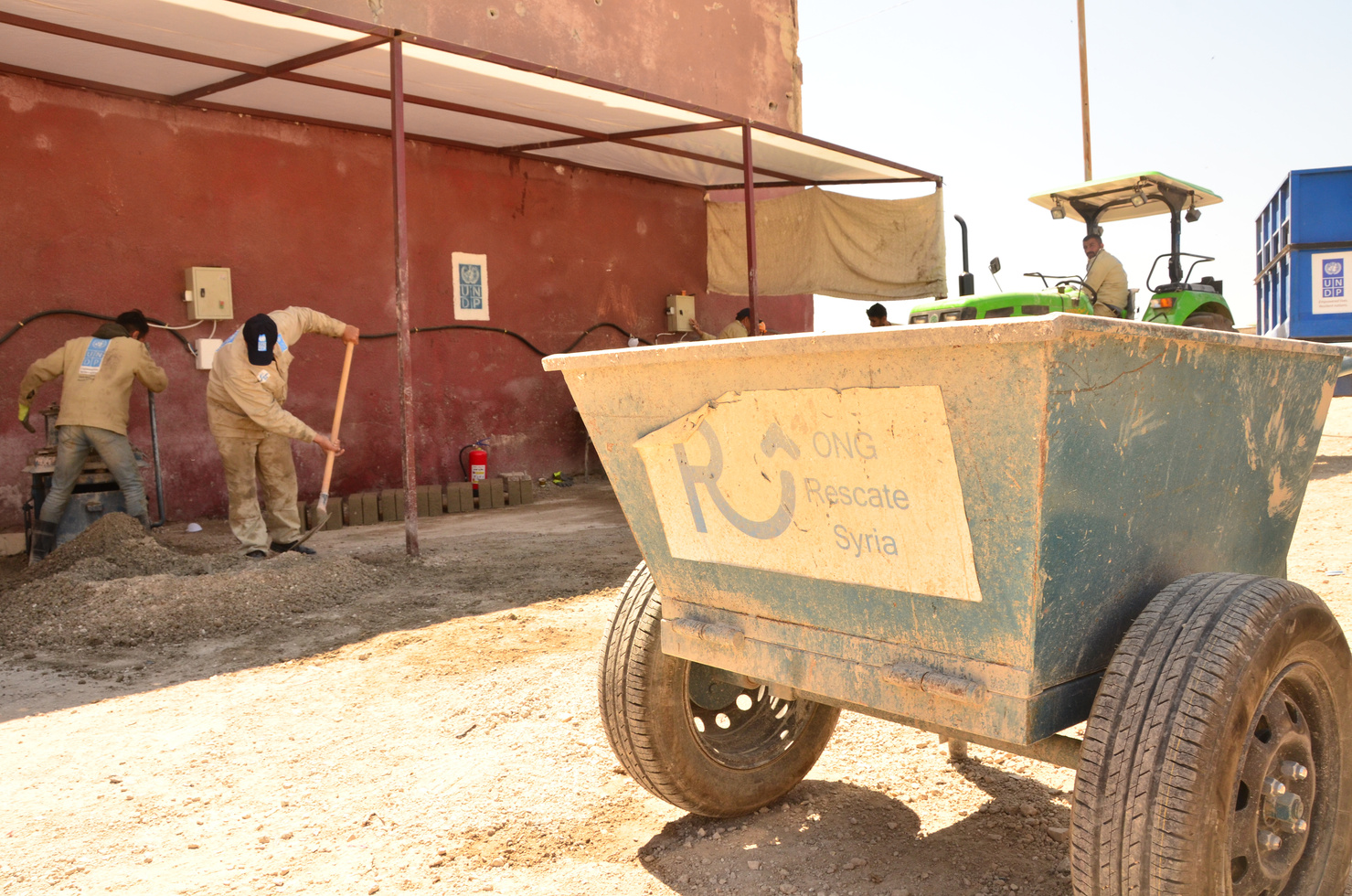 RESCATANDO VIDAS
50 personas se han formado en técnicas de reciclaje y gestión del negocio de la construcción: hombres, mujeres, mayores, jóvenes, personas desplazadas y originarias de Alepo. Fomentando la cohesión social y la unidad tras el conflicto que asoló y dividió la ciudad.
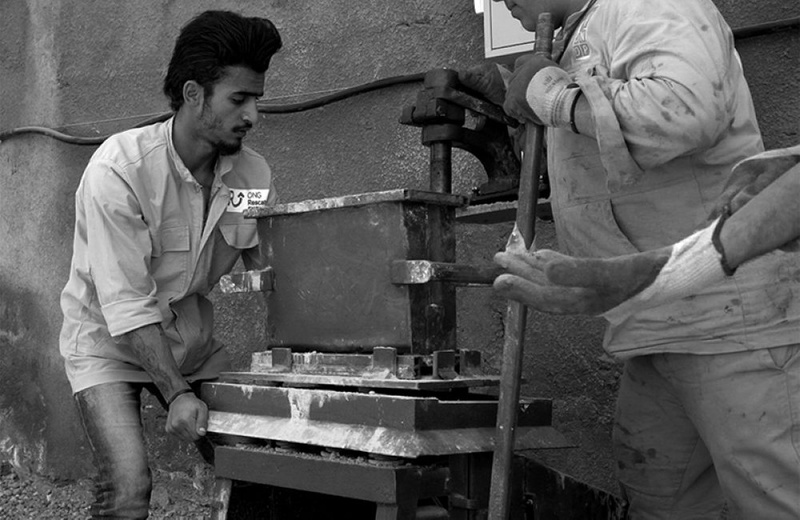 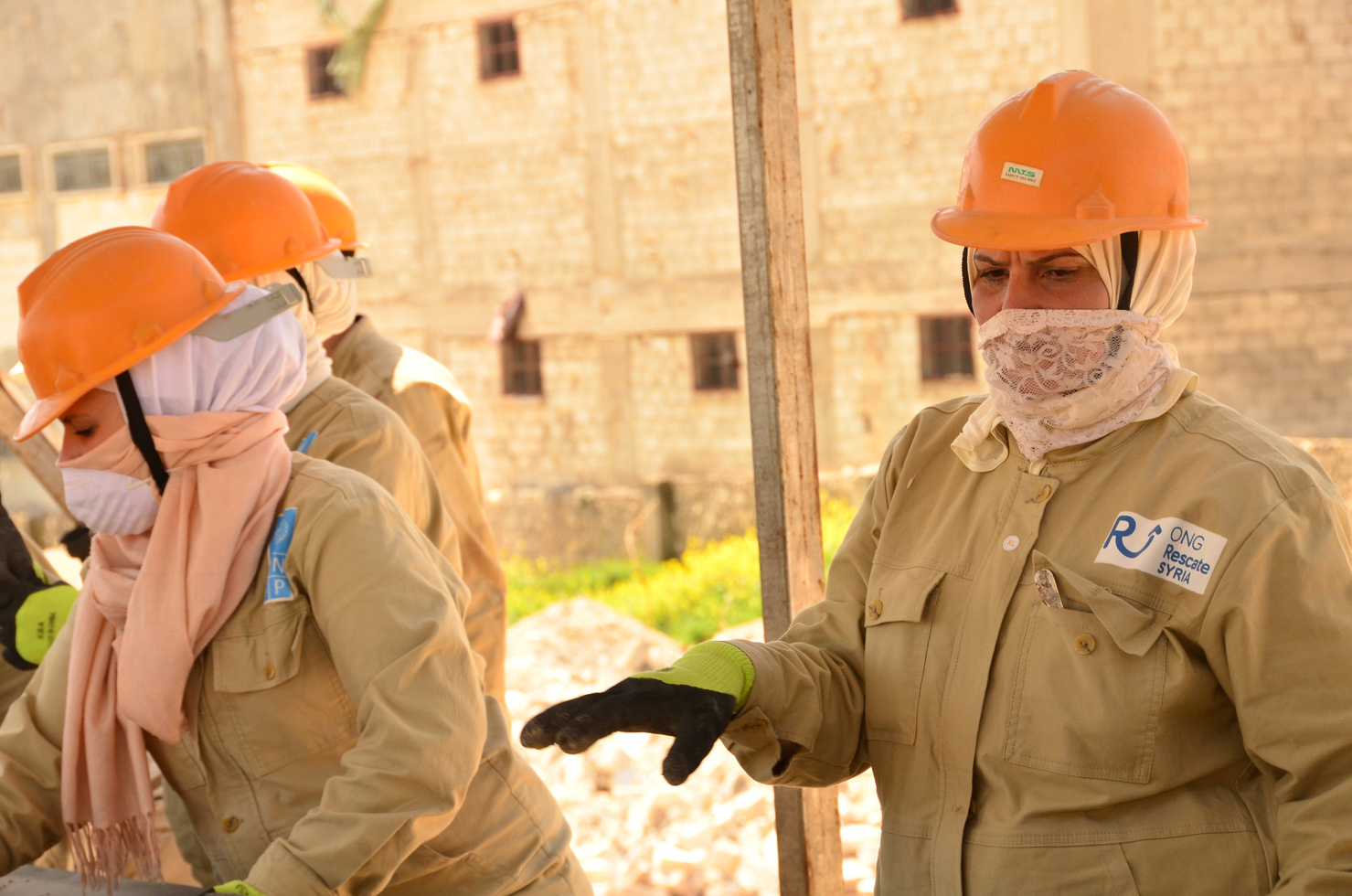 La fábrica ha contratado y formado a 136 operarios. 
136 hogares rescatados, con trabajo e ingresos para vivir.
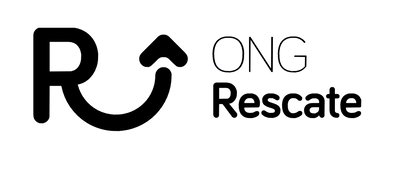 CONSIDERADO POR EL PNUD COMO UN PROYECTO MODELO
Está siendo demandado como el proyecto perfecto para la recuperación de más ciudades en Siria.
LA FÁBRICA DE LA ESPERANZA
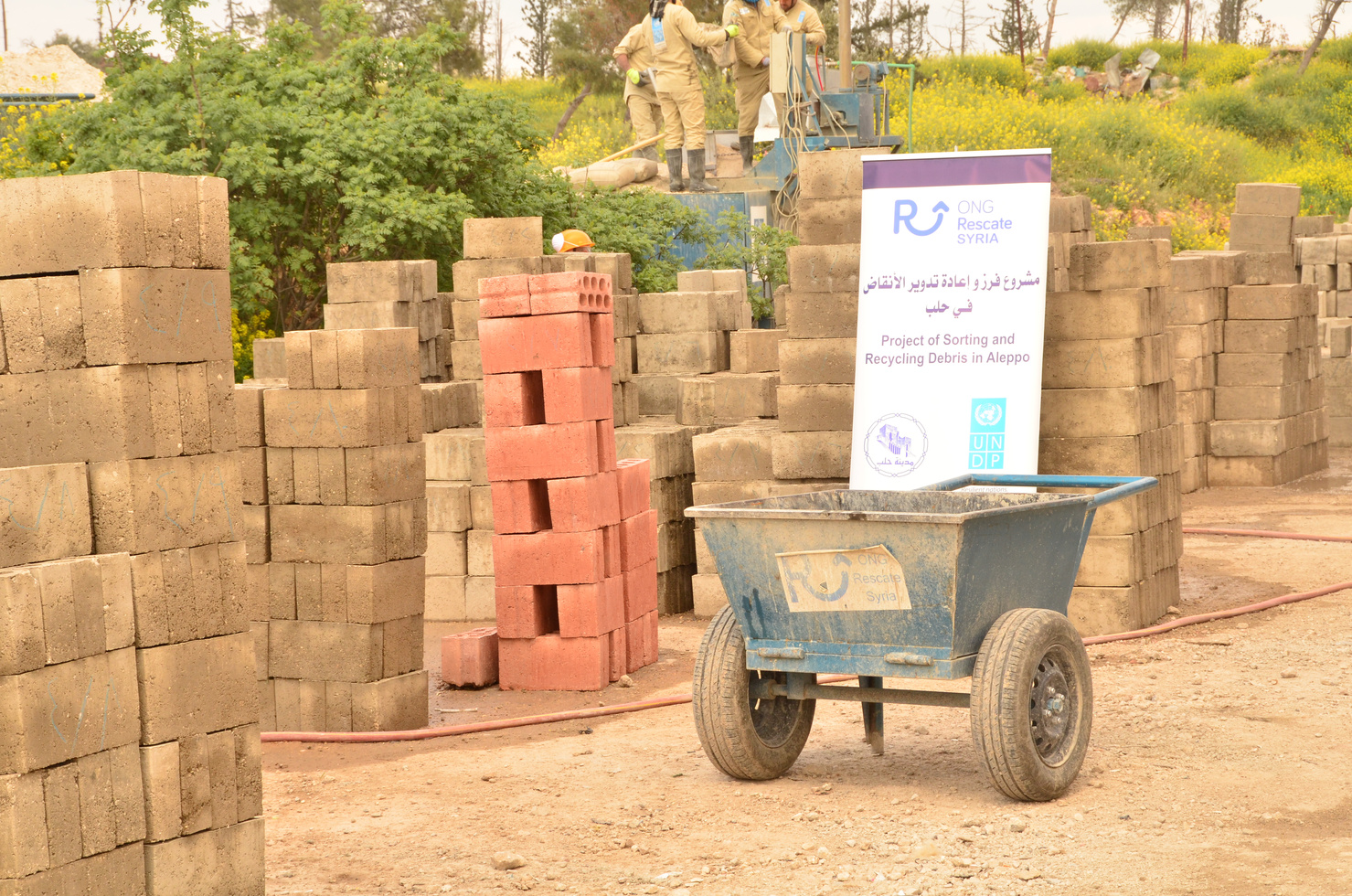 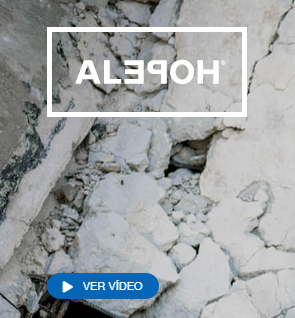 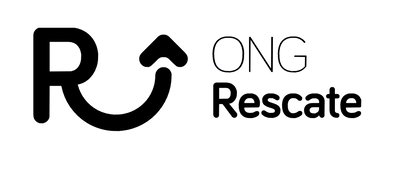 Alepo
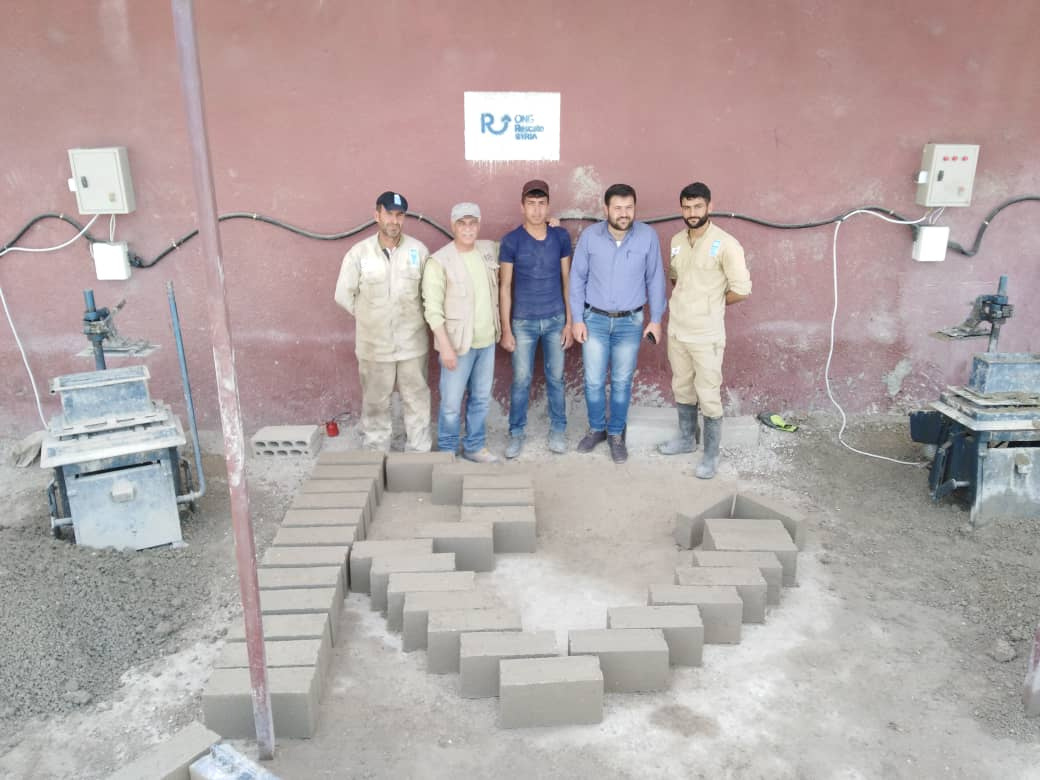 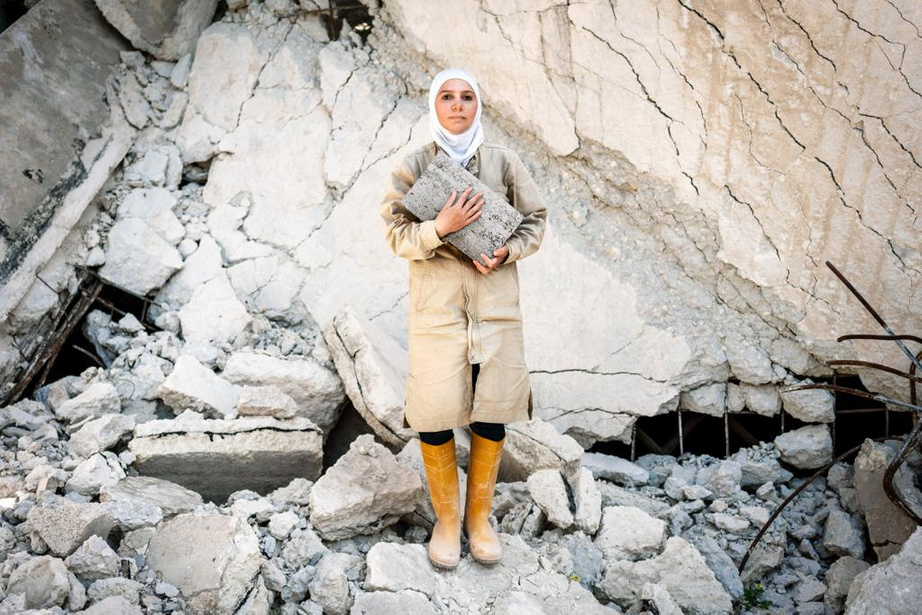 RECONSTRUYENDO VIDAS. CONSTRUYENDO FUTURO
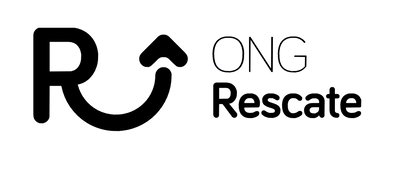